Индивидульное занятиеАвтоматизация звука Л
Учитель-логопед Польских С.А.
БДОУ г. Омска «Детский сад №207 комбинированного вида»
ЛЕТИМ К ОБЛАКАМ
НАЗОВИ КАРТИНКИ
ЛУПА
ЛЫЖИ
ЛОДКА
ЛАК
ЛАМПА
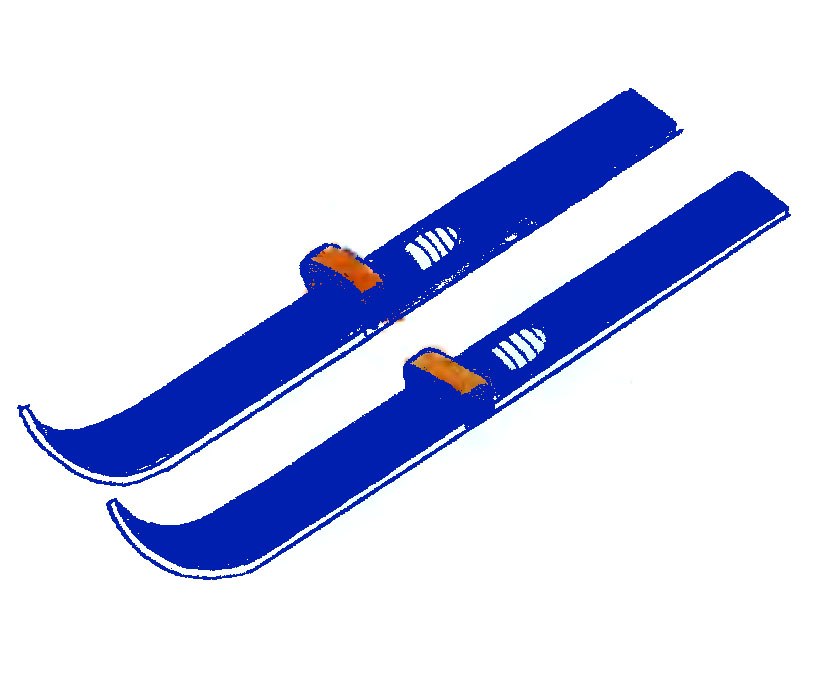 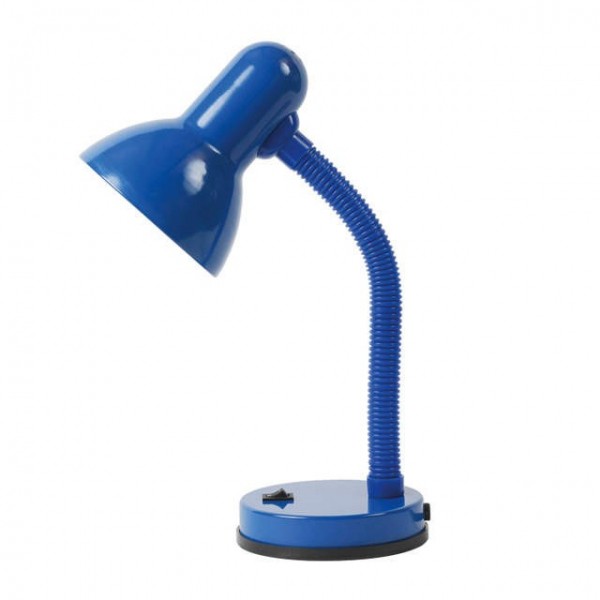 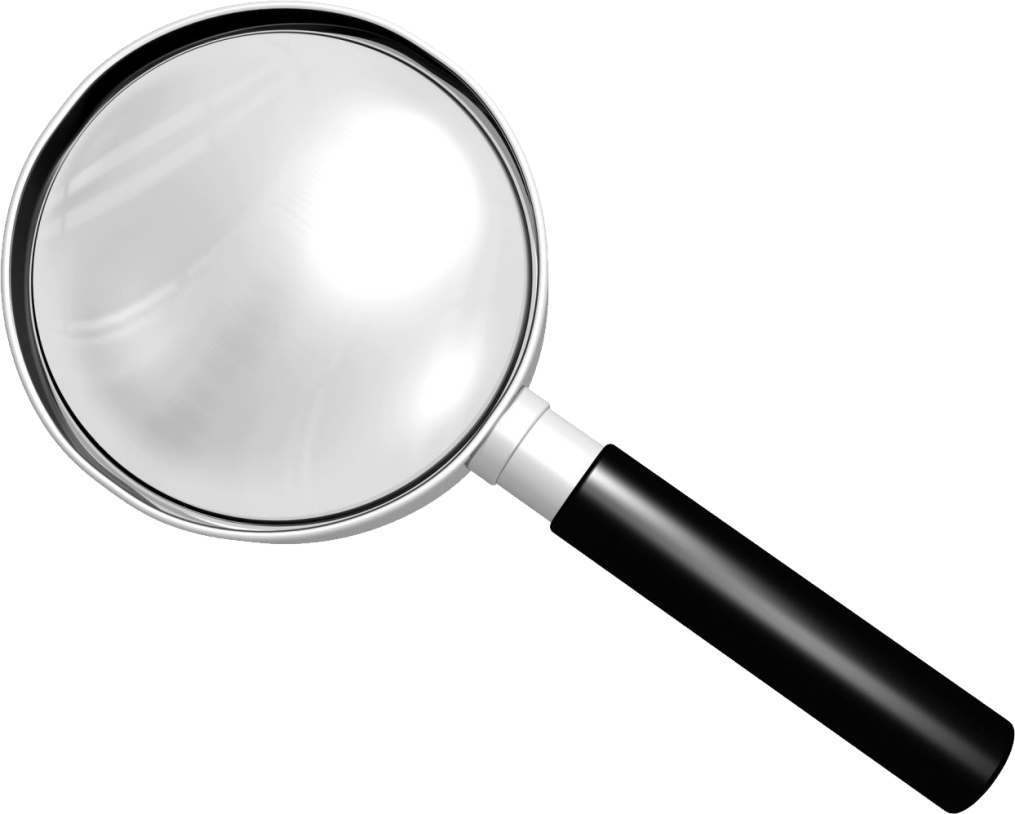 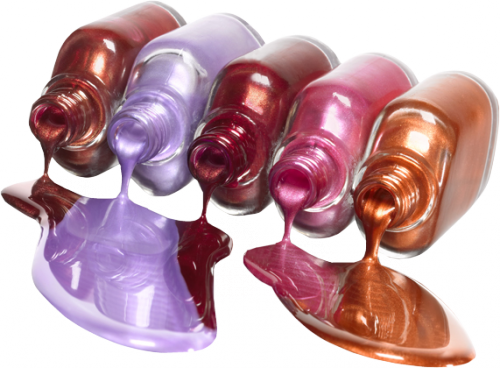 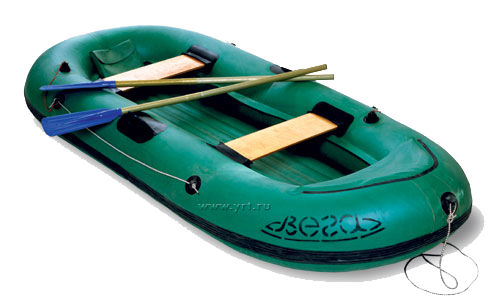 Запомни и повтори
ПОВТОРИ
Ю – ЛА
ПИ – ЛА
ПИ – ЛОТ
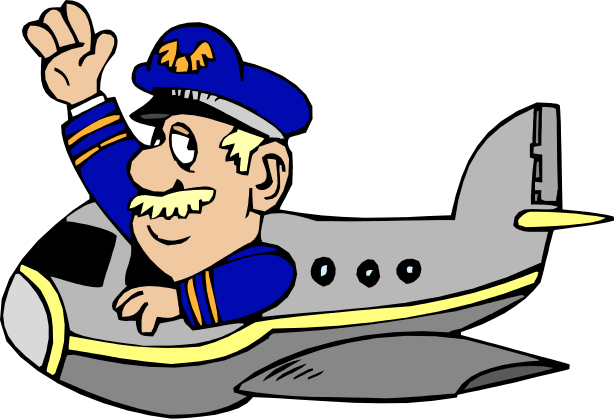 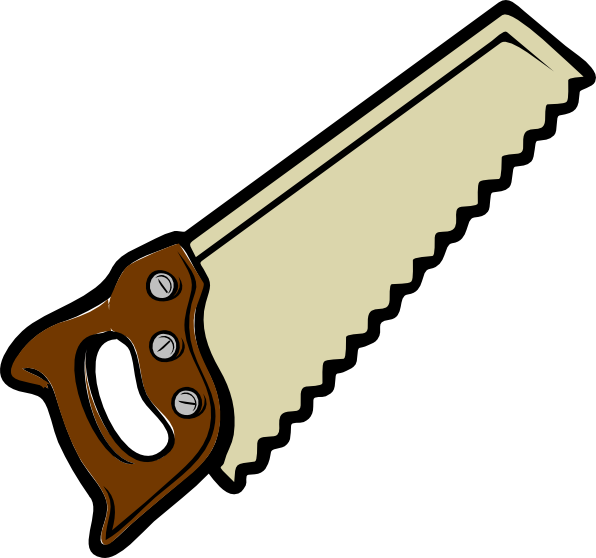 ГО – ЛУБЬ
У – ЛЫ – БКА
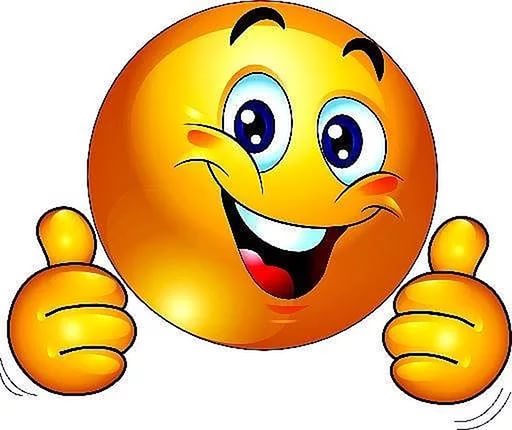 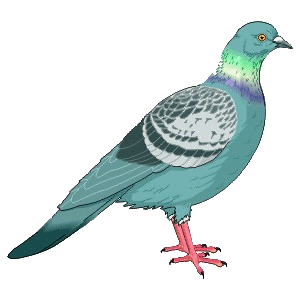 ДОБАВЬ ЗВУК Л В КОНЦЕ СЛОВА
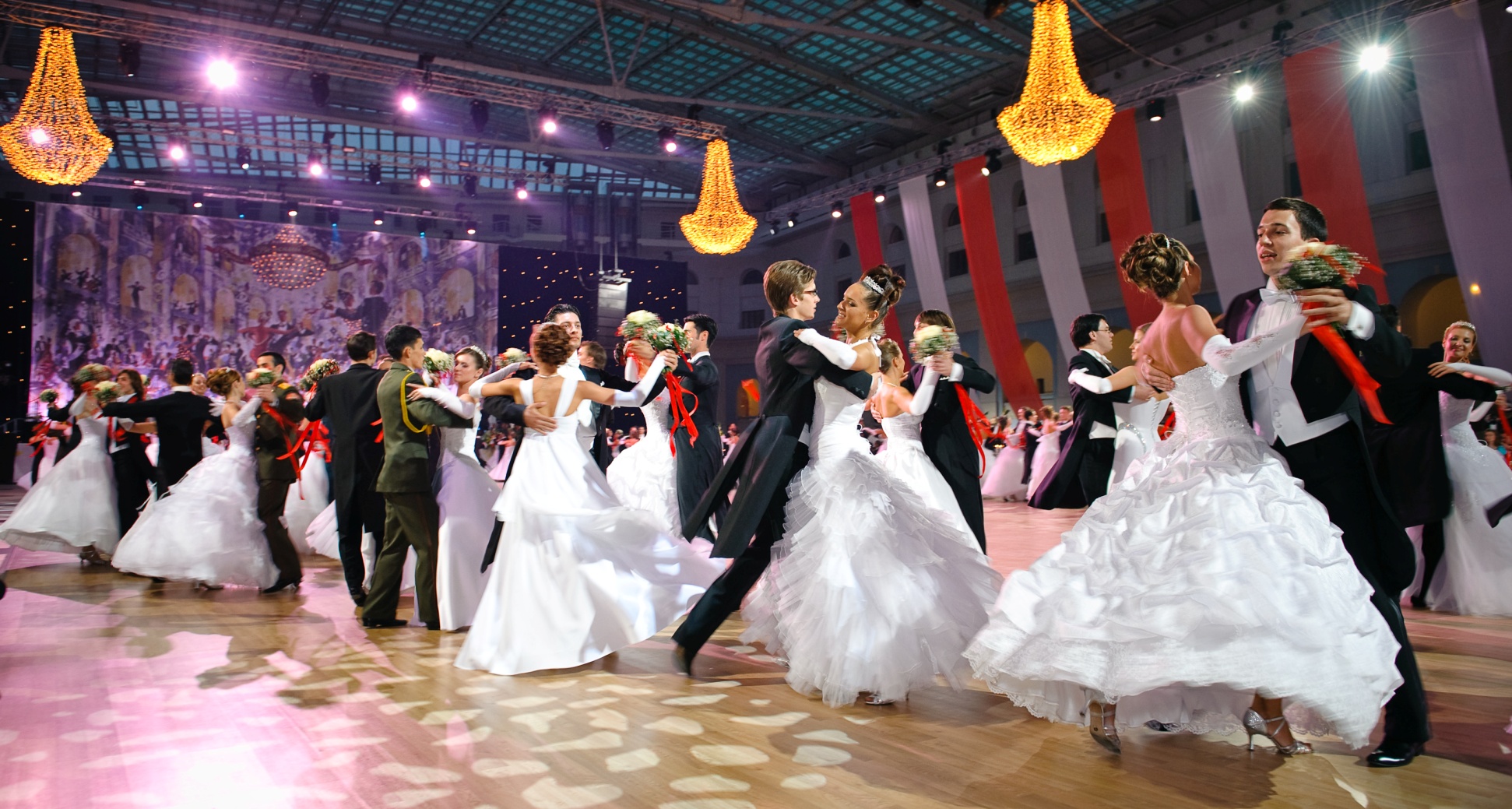 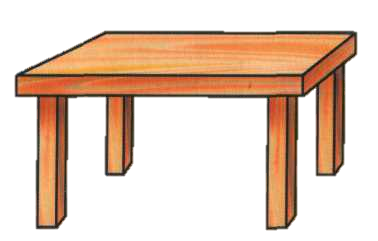 БА – Л
СТО – Л
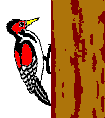 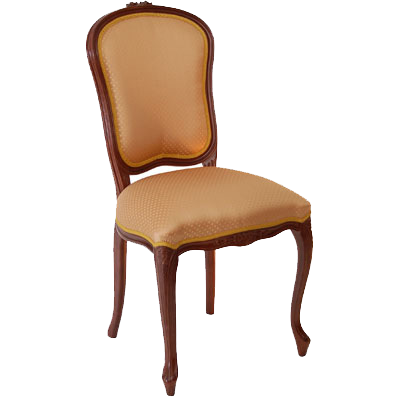 СТУ – Л
ДЯТЕ – Л
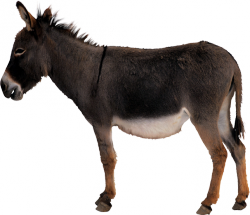 ОСЁ – Л
ПОВТОРИ ПОТЕШКУ И ВЫПОЛНИ ДВИЖЕНИЯ
Баба шЛа, шЛа, шЛа 
(идем),Пирожок нашЛа 
(делаем вид, что поднимаем пирожок с пола).СеЛа, поеЛа 
(присели на корточки, сделали вид, что едим)И дальше пошЛа
 (идем).Баба встаЛа на носок, а потом на пятку 
(выполняем),СтаЛа русского плясать
 (делаем ручками «фонарики» или кружимся),А потом – вприсядку 
(приседаем).
ПОВТОРИ СКОРОГОВОРКИ
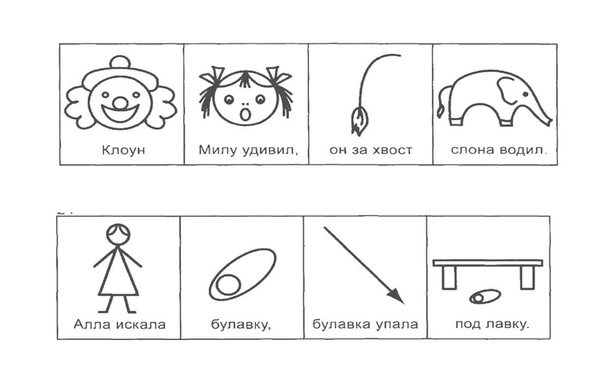 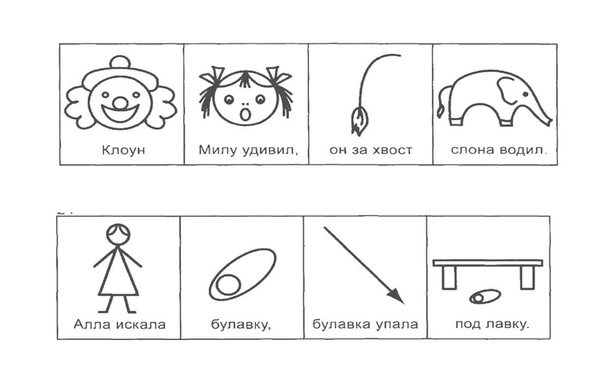 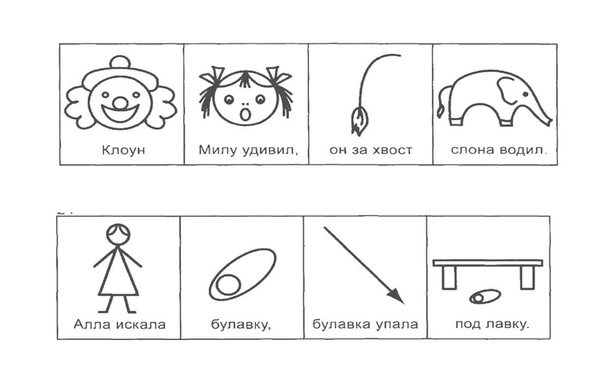 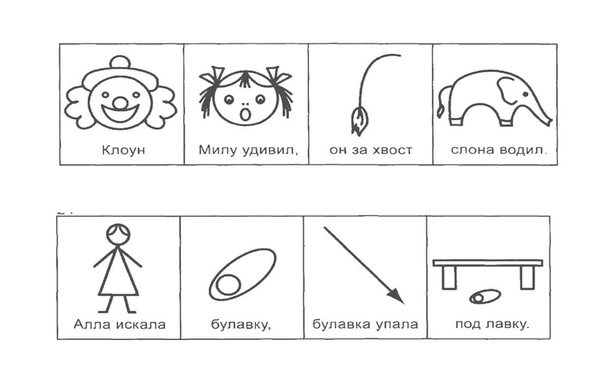 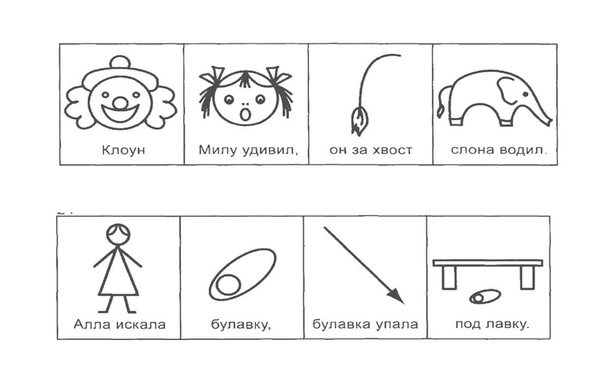 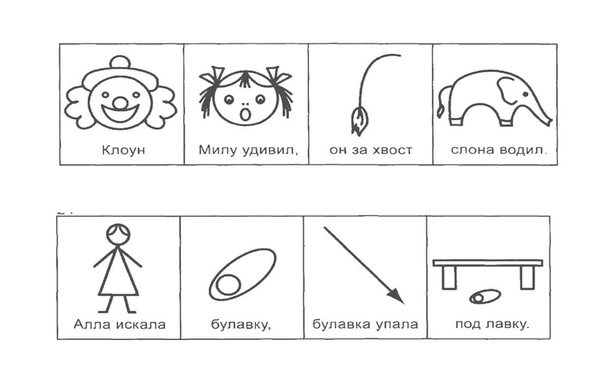 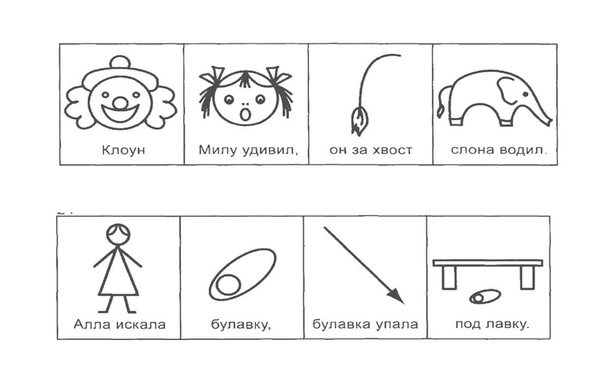 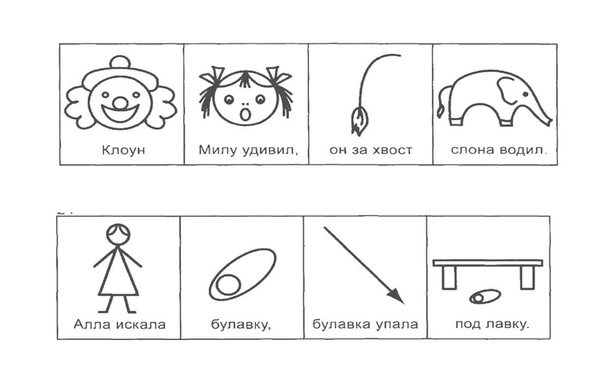 ПОВТОРИ ЧИСТОГОВОРКУ
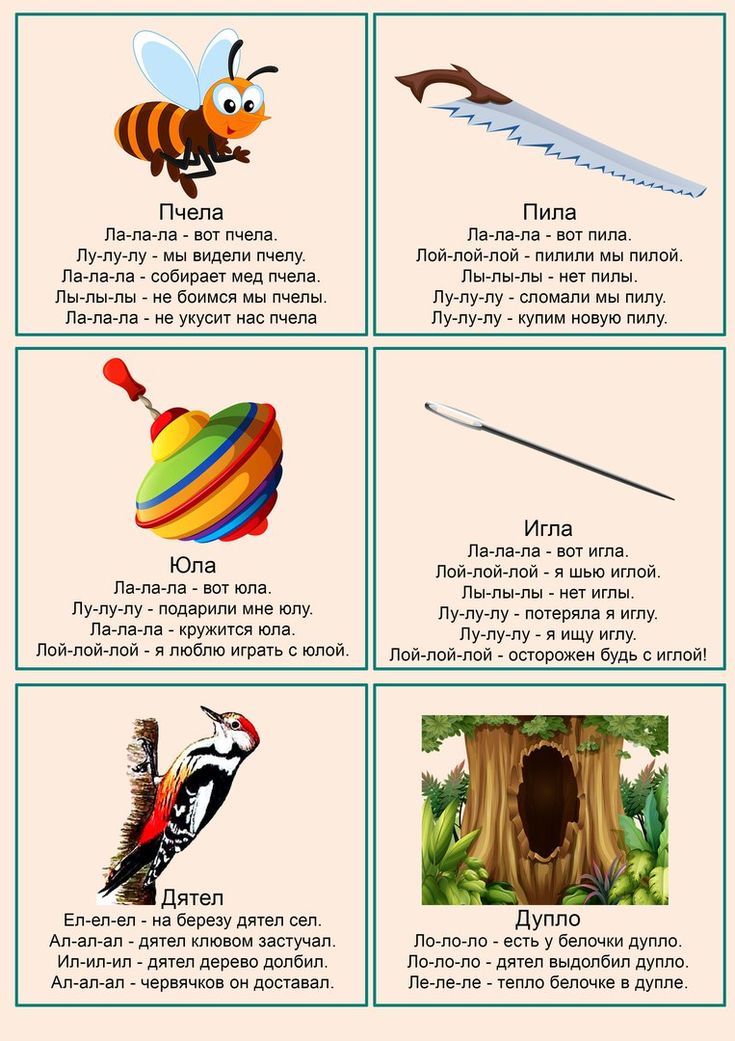 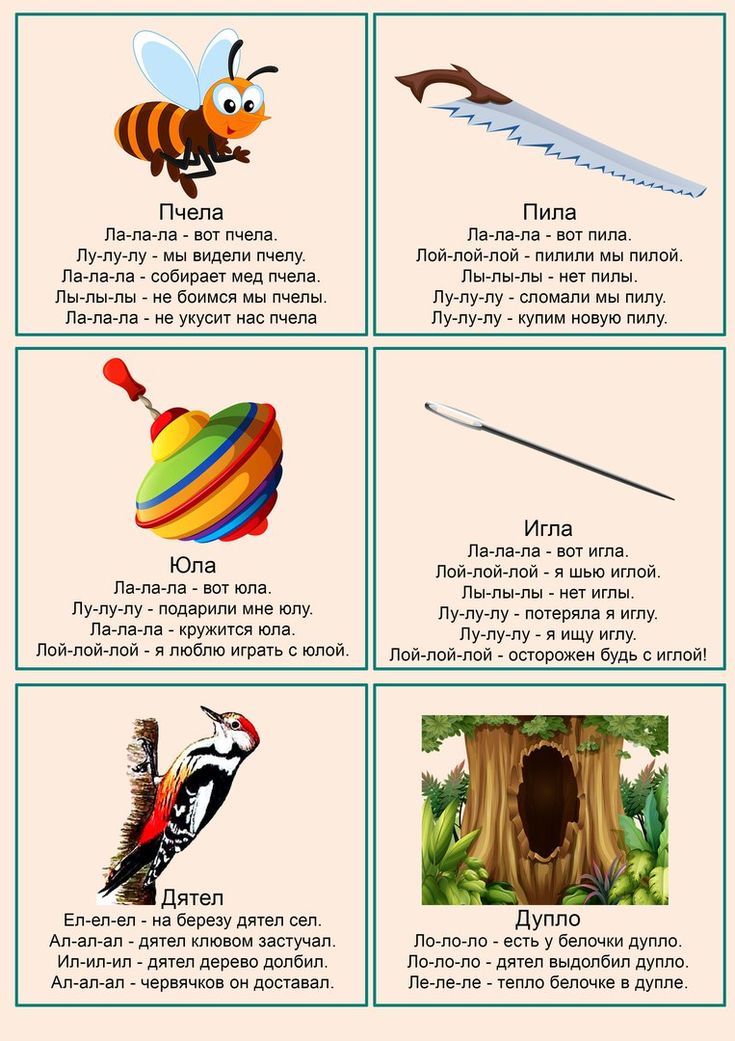 ВЫУЧИ СТИХОТВОРЕНИЕБелый снег, белый мел.Белый заяц тоже бел.А вот белка не бела,Белой даже не была.
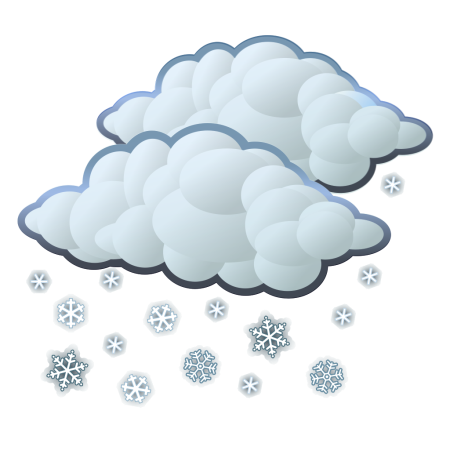 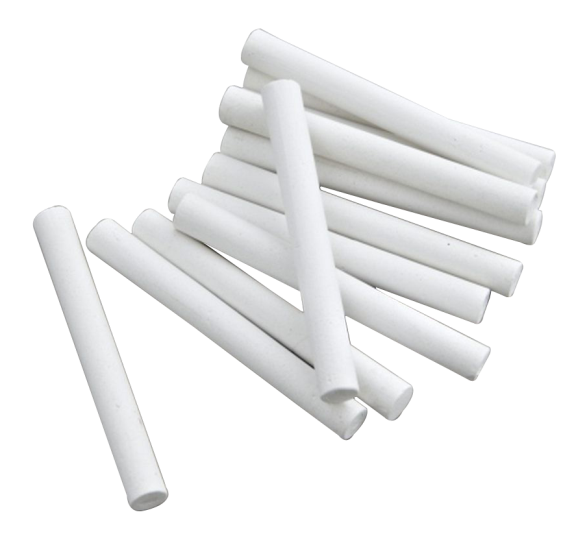 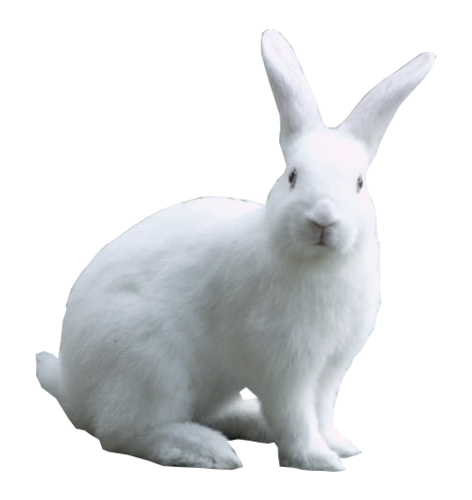 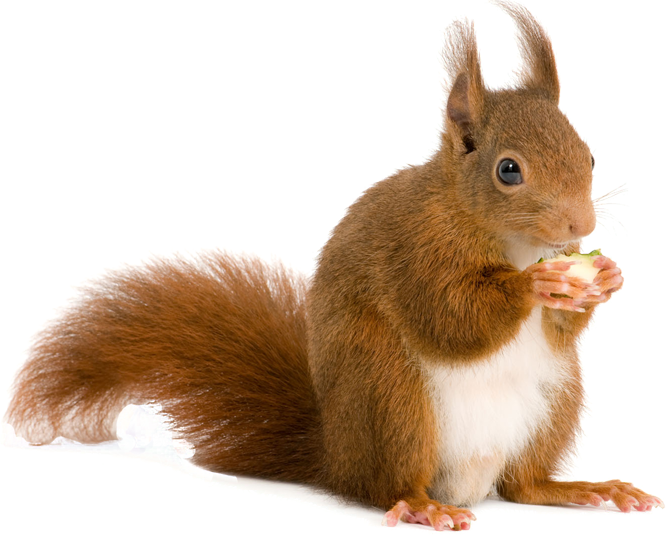 ПОСЛУШАЙ И ПОВТОРИ  РАССКАЗ
Кукла
У Аллы была кукла. Алла звала куклу Ладой. У куклы – голубые глаза и длинные волосы. Алла катала куклу на велосипеде. Кукла упала в лужу и испачкалась. Алла  долго мыла Ладу мылом, одела на неё голубое платье и завязала ей белые банты.
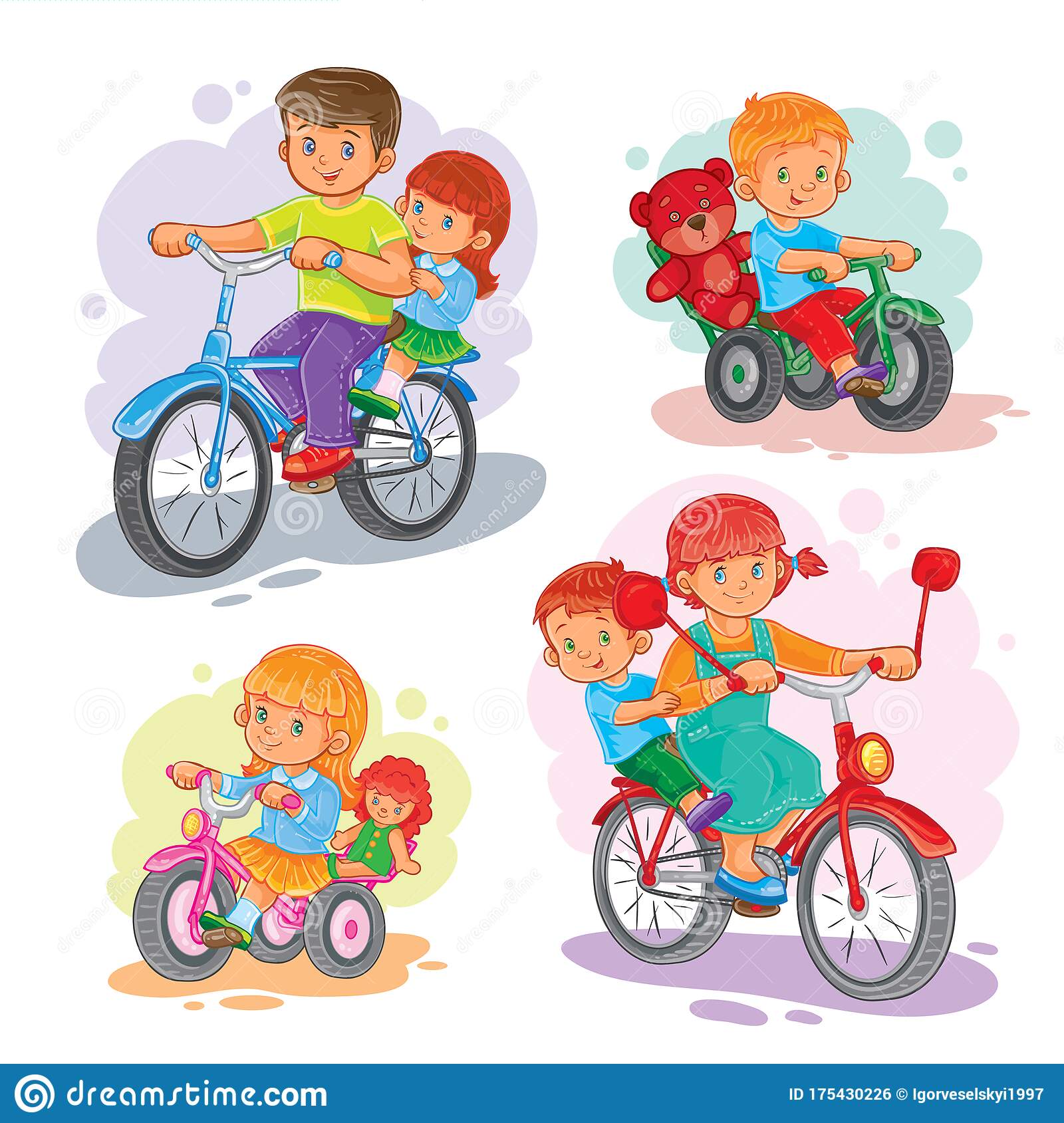